2009:HAUTE SAVOIE - Sévrier
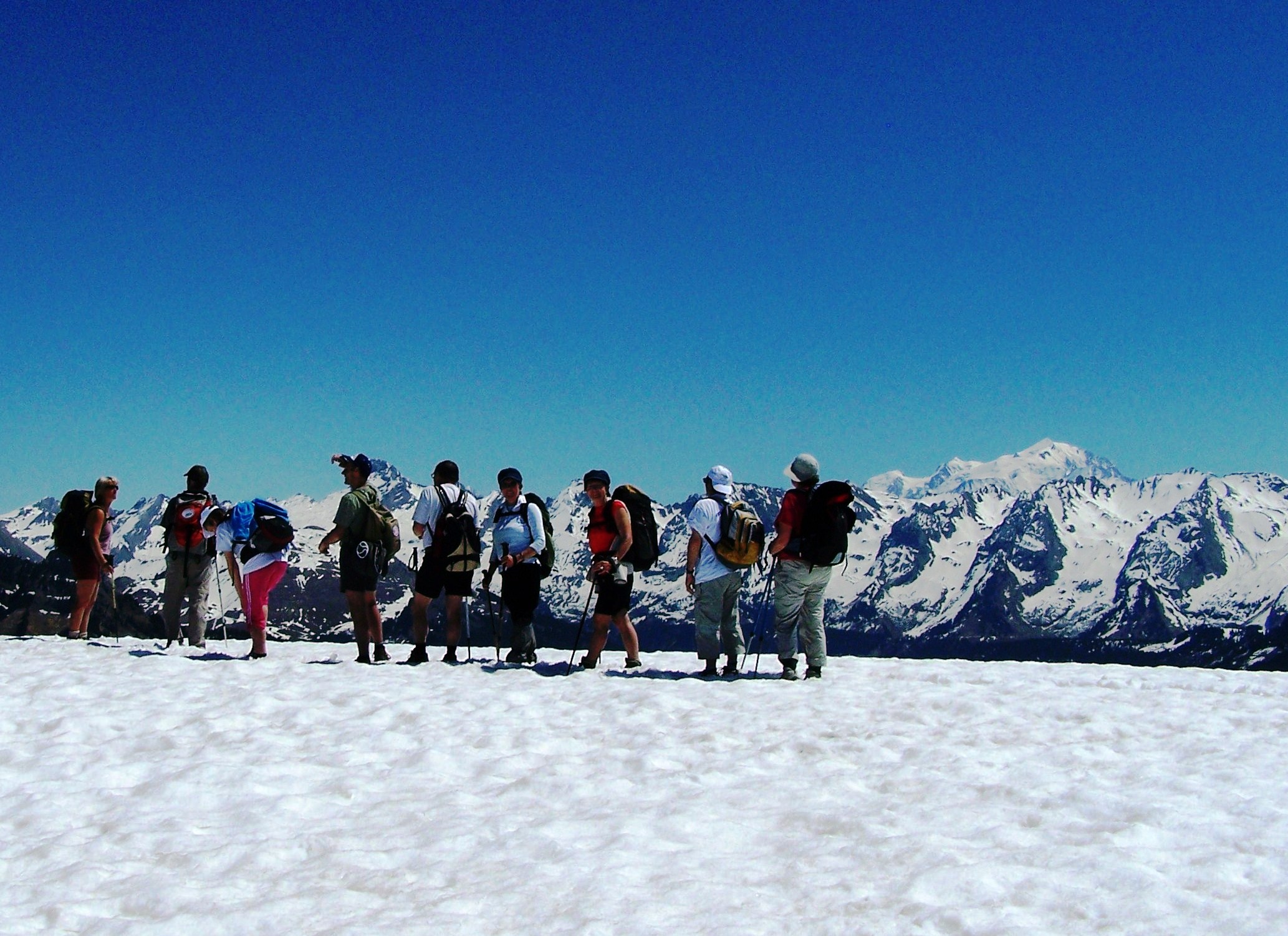 .